Finding Patients with Undiagnosed Hypertension: Hiding in Plain Sight
Hilary K. Wall, MPH
Million Hearts® Science Lead
Centers for Disease Control and Prevention

Massachusetts Hypertension Learning Collaborative
January 20, 2016
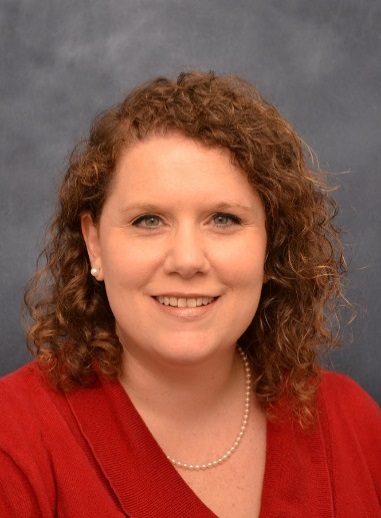 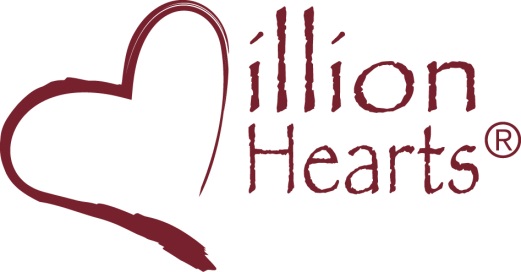 Overview
Explore the problem of undiagnosed hypertensives in clinical settings
Understand the four steps to finding patients with potentially undiagnosed hypertension
Discuss what other health care systems have done to address the issue 
Review resources
The opinions expressed by authors contributing to this project do not necessarily reflect the opinions of the US Department of Health and Human Services, the Public Health Service, the Centers for Disease Control and Prevention, or the authors’ affiliated institutions. Use of trade names is for identification only and does not imply endorsement by any of the groups named below.
Million Hearts®
Goal: Prevent one million heart attacks 
and strokes by 2017
US Department of Health and Human Services initiative, co-led by:
Centers for Disease Control and Prevention (CDC)
Centers for Medicare & Medicaid Services (CMS)
Partners across federal and state agencies and private organizations
3
Key Components of Million Hearts®
Health Disparities
Excelling in the ABCS
Optimizing care
Keeping Us Healthy
Changing the environment
Aspirin when appropriate

Blood pressure control

Cholesterol management

Smoking cessation
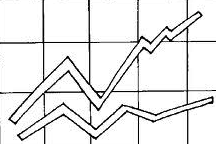 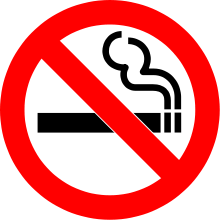 Focus on the ABCS
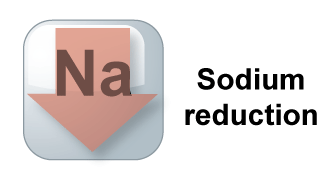 Health information technology
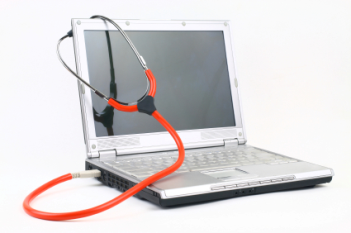 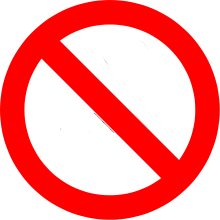 TRANS
FAT
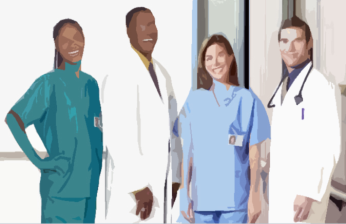 Innovations in care delivery
Hypertension (HTN) Prevalence
31.6% prevalence among US adults (2013-2014)
41.2% among adults 40-64
69.6% among adults 65+
40.3% among non-Hispanic blacks

75M adults have hypertension
Source: 2013-2014 National Health and Nutrition Examination Survey
Uncontrolled HTN
Source:  2013-2014 National Health and Nutrition Examination Survey
“Unaware” – A Closer Look
80.9% have health insurance 
82.7% report having a usual source of care 
63.3% have received care two or more times in the past year
Source:  2013-2014 National Health and Nutrition Examination Survey
Controlling High Blood Pressure Measures
NQF – National Quality Forum; PQRS – CMS Physician Quality Reporting System; CMS165v4 – numbering convention for the CMS Medicare EHR Incentive Program; ACO #2 – numbering convention for the CMS Accountable Care Organizations; HTN-2 – numbering convention for the PQRS Group Practice Reporting Option
Why is finding undiagnosed hypertensives important?
100 adults with ICD-10-CM I10
70 of those adults with BP <140/90
 70% BP control 

What if a practice has 50 patients with multiple BP readings ≥140/90 but do not have the official I10 diagnosis?
100 + 50 adults with possible hypertension
70 with BP <140/90
 47% BP control
(70/100)*100 = 70%
(70/150)*100 = 47%
“Patients with Undiagnosed HTN:  Hiding in Plain Sight”
Wall HK, Hannan JA, Wright JS.  Patients with Undiagnosed Hypertension: Hiding in Plain Sight.  JAMA. 2014;312(19):1973-74. 
NorthShore University HealthSystem, Evanston, IL
Geisinger Health, Pennsylvania
Palo Alto Medical Foundation in Palo Alto, CA 
11 primary care centers in West Virginia
Practice prevalence ((adult patients with a diagnosis of HTN / adult patients) × 100) vs. 31.6%
HTN Prevalence Estimator Tool
Confirmatory assessment
Ambulatory or self-measured BP monitoring
AOBP machines
Timely follow-up
FINDING UNDIAGNOSED PATIENTS 
WITH HTN
Use guidelines supported by the practice
Consider stages of HTN, # of abnormal values, time period
EHR registry
Quality improvement software
Embed automated algorithms into EHR
What clinical criteria should be used?
No magic bullet
Clinical team needs to decide criteria that provide desired sensitivity 
Stepped approach? 
Examples from the literature
Adults 18-85 
Standard exclusion criteria 
ESRD
Pregnancy
Patients who have died
Establish clinical criteria for potential undiagnosed HTN
Ambulatory BP Monitoring – USPSTF
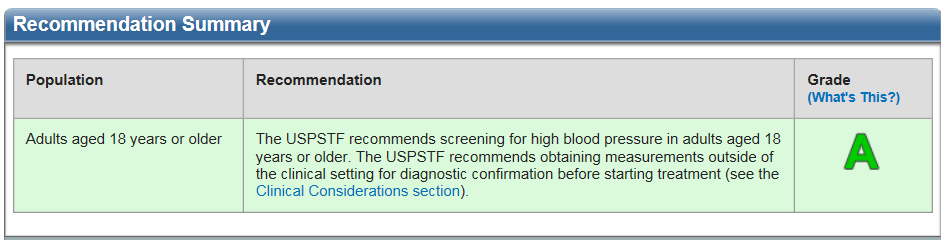 Implement a plan for addressing the identified population
ABPM or self-measured BP monitoring are recommended for confirming HTN diagnosis
TBD how recs will get carried out under ACA
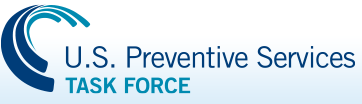 http://www.uspreventiveservicestaskforce.org/Page/Document/RecommendationStatementFinal/high-blood-pressure-in-adults-screening
NorthShore University HealthSystem
Undiagnosed HTN Project
Embedded several algorithms into their EHR to identify patients at risk for undiagnosed HTN
Used an Automated Office Blood Pressure (AOBP) machine to verify HTN status
Verified undiagnosed hypertension, NOT undocumented hypertension
Rakotz  MK, Ewigman  BG, Sarav  M,  et al.  A technology-based quality innovation to identify undiagnosed hypertension among active primary care patients. Ann Fam Med. 2014;12(4):352-358.
Rakotz  MK, Ewigman  BG, Sarav  M,  et al.  A technology-based quality innovation to identify undiagnosed hypertension among active primary care patients. Ann Fam Med. 2014;12(4):352-358.
Geisinger Health
Used data from 400K+ adult outpatients to ID patients with HTN
The problem list
ICD-9-CM diagnosis 
Antihypertensive medications Rx
Two elevated BP values based on JNC-7 criteria
2 systolic measures ≥140 or 2 diastolic measures ≥90
Found 106K patients with one or more criteria
30% based solely on #4 (i.e. undiagnosed)
HTN Prevalence – ~18.6% vs ~26.5%
Shah  NR. Identifying hypertension in electronic health records: a comparison of various approaches. Paper presented at: AHRQ Comparative Effectiveness Research Methods Symposium; June 2009; Rockville, MD. Of Various Approaches.  AHRQ Comparative Effectiveness Research Methods Symposium, Rockville, MD, June 2009.
Palo Alto Medical Foundation
250,000 adult patients (active 2006 - 2008)
For patients with ≥ 2 BP readings of 140/90 or higher, an antihypertensive medication prescription, or both, 37.1% did not have an ICD-9-CM code 
HTN prevalence went from 18.0% (ICD code only) to 28.7% 
Much more likely to be on an antihypertensive with a HTN diagnosis 
92.6% diagnosed vs 15.8% undiagnosed, P < .001
Banerjee  D, Chung  S, Wong  EC, Wang  EJ, Stafford  RS, Palaniappan  LP.  Underdiagnosis of hypertension using electronic health records. Am J Hypertens. 2012;25(1):97-102.
University of West Virginia
11 primary care centers in West Virginia
Chronic Disease Electronic Management System (CDEMS)
Query found 14,893 patients with:
 ICD-9-CM code 401
2 or more blood pressure readings of 140/90 or higher (n = 1076) 
A diagnosis of essential hypertension based on free-text entries (n = 898) 
13.3% potentially hypertensive patients overall
Varied across the sites from 3.6% to 47.9%
Baus  A, Hendryx  M, Pollard  C.  Identifying patients with hypertension: a case for auditing electronic health record data [published online April 1, 2012]. Perspect Health Inf Manag. 2012;9:1e.
University of Wisconsin
14,970 patients (2008-2011)
Clinical criteria:
Excluded patients with a diagnosis code or current antihypertensive Rx
≥ 3 outpatient BPs from 3 separate dates, at least 30 days apart, within a 2-year period (≥140 or ≥ 90) 
≥ 2 elevated BPs (≥ 160 or ≥ 100), at least 30 days apart, but within a 2-year period
After 4 years, 18–31-year-olds had a 33% slower rate of receiving a diagnosis compared to those 60+
Johnson HM, Thorpe CT,. Bartels CM, Schumacher JR, Palta M, Pandhi N, Sheehy AM, Smith MA. Undiagnosed hypertension among young adults with regular primary care use. J Hypertens . 2014, 32:65–74
National Association of Community Health Centers
100,000K patients from 10 FQHCs from 4 Health Center Controlled Networks – CA, KY, MO
Clinical criteria:
≥ 2 elevated BP (>=140 SBP or >=90 DBP), past 12 months
1 Stage 2 (>=160 SBP or >=100 DBP), past 12 months
Of those identified and brought back in, ~20% were ultimately diagnosed
Developed a technical package of information on next steps and methods for scaling up 
Will be linked on the Million Hearts website in February
[Speaker Notes: Goal – determine feasibility and develop methods for finding potentially undiagnosed hypertensives in Federally Qualified Health Centers (FQHCs)]
Choosing Clinical Criteria
More liberal criteria, lower PPV
NACHC
More resources for HTN confirmation
Univ of WI
Fewer resources for HTN confirmation
More conservative criteria, higher PPV
NorthShore
PPV = Positive Predictive Value
[Speaker Notes: PPV – likelihood that the clinical criteria will correctly identify patients with HTN  (how many false positives)]
New Resources
Hypertension Prevalence Estimator – For practices/health systems to use to estimate their expected hypertension prevalence among their patient population 
February 2016
Whiteboard animation – a creative depiction of the “hiding in plain sight” phenomenon and what clinical settings can do
February 2016
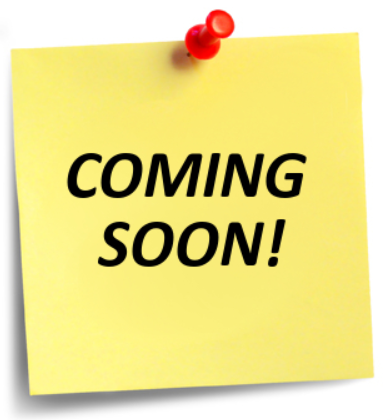 Million Hearts® Focus for 2016
Work hard to prevent our first million events
Cultivate important seeds planted since 2012
Artificial trans fats, Sodium 
Clinical quality measures alignment 
Use simulation modeling to determine next set of priorities for CVD prevention 
Capitalize and leverage on tremendous partnerships, infrastructure, and progress to continue preventing even more CVD-related events
Questions?
Hilary Wall – hwall@cdc.gov



THANK YOU!